Polsko-Litewskie Forum Prawa Spółek i Prawa Gospodarczego. Nowe rozwiązania prawne dotyczące funkcjonowania spółek w prawie polskim i litewskimOlsztyn 15-16 września 2023 r.PATRONAT HONOROWYPATRONAT MEDIALNY
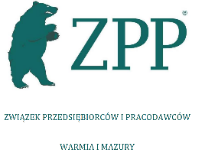 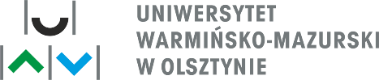 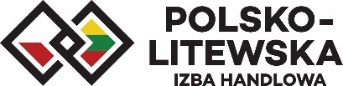 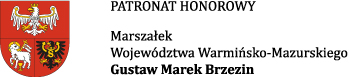 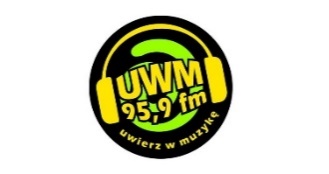 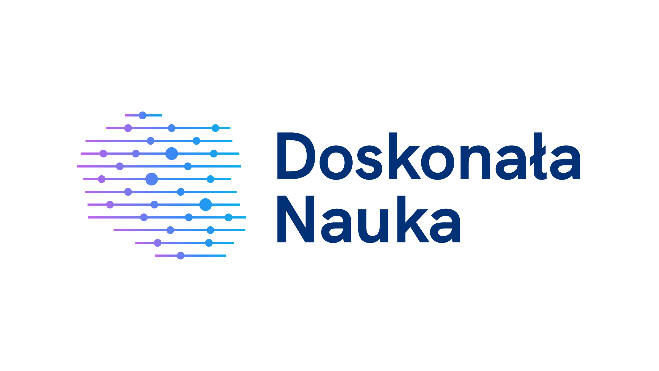 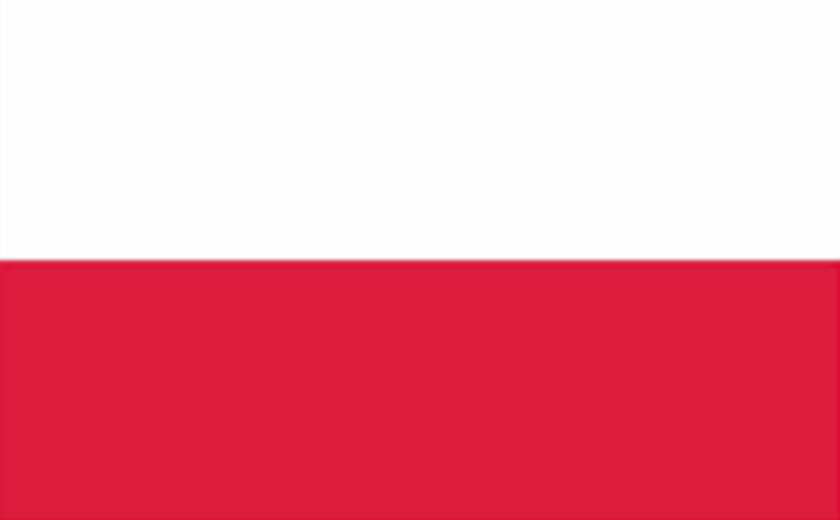 Projekt dofinansowano ze środków budżetu państwa w ramach programu „Doskonała Nauka” Ministra Edukacji i Nauki.
Nazwa Projektu: Polsko-Litewskie Forum Prawa Spółek i Prawa Gospodarczego (nr rej. DNK/SP/548941/2022).
Wartość dofinansowania: 22 660 zł. Całkowity koszt: 26 410,00zł.
Anna Kledyńska PhD
Department of Civil Law and Private International Law
Facullty od Law and Administration 
University of Warmia and Mazury in Olsztyn

 Business form dedicated for innovative activities
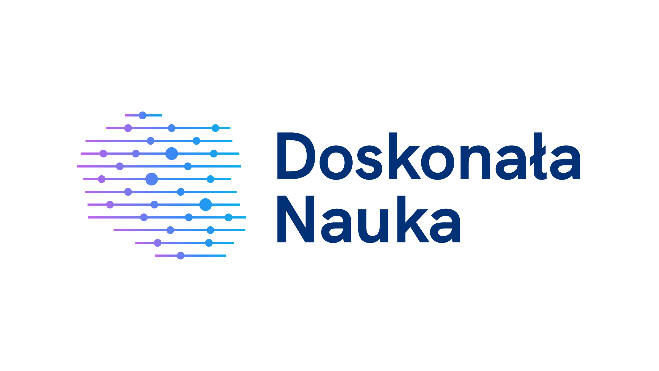 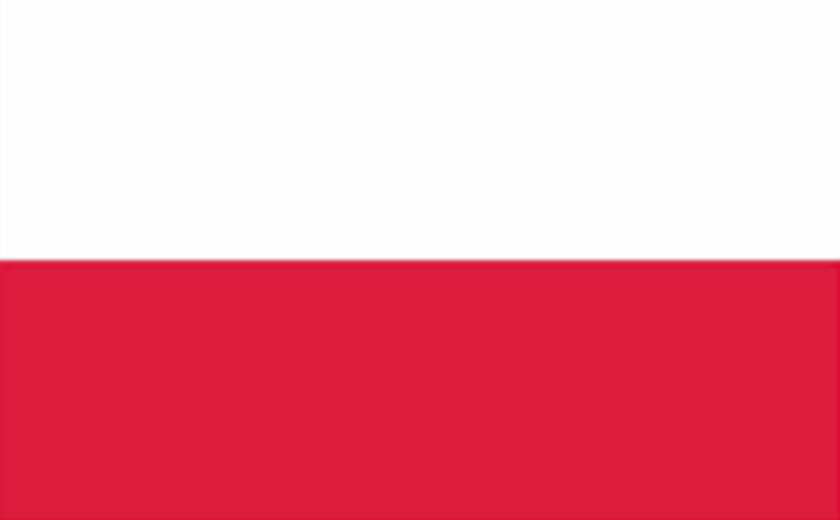 Projekt dofinansowano ze środków budżetu państwa w ramach programu „Doskonała Nauka” Ministra Edukacji i Nauki.
Nazwa Projektu: Polsko-Litewskie Forum Prawa Spółek i Prawa Gospodarczego (nr rej. DNK/SP/548941/2022).
Wartość dofinansowania: 22 660 zł. Całkowity koszt: 26 410,00zł.
Art. 2 par. 1 point 3 Act of May 30th, 2008 on certain forms of supporting innovative activities
innovative activity - activity involving the development of new technology and, based on it, the production of new or significantly improved goods, processes or services

Includes all development, financial and commercial activities undertaken by the enterprise, and aimed at creating innovations for the enterprise.
An innovative company
meaning one, that introduced (at least one) product innovation in the field of products, the field of services or business process innovation (methods of production, provision of services, logistics, deliveries, information processing and communication, division of tasks within the company or marketing).
2018 – 2 700 startups operating in Poland 
71% of startups chose a limited liability company 
4% of startups chose a joint-stock company
!!! 73% of entrepreneurs indicated the need to introduce a company dedicated to innovative activities
78.6% of entrepreneurs reported the need to reduce capital requirements for the new company*

* Data obtained in the study „Monitoring the innovativeness of Polish enterprises”, PARP, PFR Group, 2022
From July 1, 2021 - a new capital company - a simple joint-stock company (in Polish: Prosta Spółka Akcyjna - PSA). On this day, the Act of July 19, 2019 amending the Act - Commercial Companies Code and certain other acts - entered into force.

A PSA is easier to set up, run and liquidate than a classic joint-stock company, which makes it a solution dedicated to young companies or people who are just planning to open a business, including innovative startups.
The most important features of a simple joint-stock company
1. Very low share capital required when establishing a company - PLN 1
2. Greater flexibility when it comes to the types of shares and rules of operation of the company, including shares for work or services
3. Flexible approach to the company's governing bodies, including the possibility of appointing a board of directors that combines the features of the management board and the supervisory board
4. Simpler procedures and greater freedom in adopting resolutions remotely, for example via e-mail or instant messaging
5. Register of shareholders in digital form, kept by a notary or a brokerage office
6 Simple rules regarding company liquidation and shorter time needed for liquidation

Art. 300(122) CCC
§ 1. The entire company's assets may be taken over by a designated shareholder (acquiring shareholder) upon whom a duty to satisfy creditors and the remaining shareholders is imposed, if so provided for in a resolution of the general meeting adopted by a majority of three-fourths of the votes cast in the presence of shareholders representing no less than half of the total number of shares, and the registration court permits such takeover.
A simple joint-stock company
simple registration,
flexible capital structure  
the ability to choose the optimal system of authorities
possibility of relatively quick establishment and liquidation of a company if the project is not approved
All this makes a simple joint-stock company a good alternative to other companies, especially limited liability company. It is easier to start a business for all those who base their business idea on knowledge and have the skills to improve it
LIMITED LIABILITY COMPANY
It’s a company, which means that the obligatory condition for its establishment is the contribution of share capital in the amount of at least PLN 5.000. 
Can be established by natural as well as legal persons. 

LIMITED LIABILITY OF PARTNERS
Will a simple joint-stock company replace a limited liability company?

Limited liability company will still remain the basic form of running a company in Poland. 
BUT, a simple joint-stock company may be attractive to startups in the new technology industry. It is also more understandable for foreign investors. Contributions to such a company are more flexible than to a limited liability company and there’s a possibility to easily capitalize on the partner's own work.